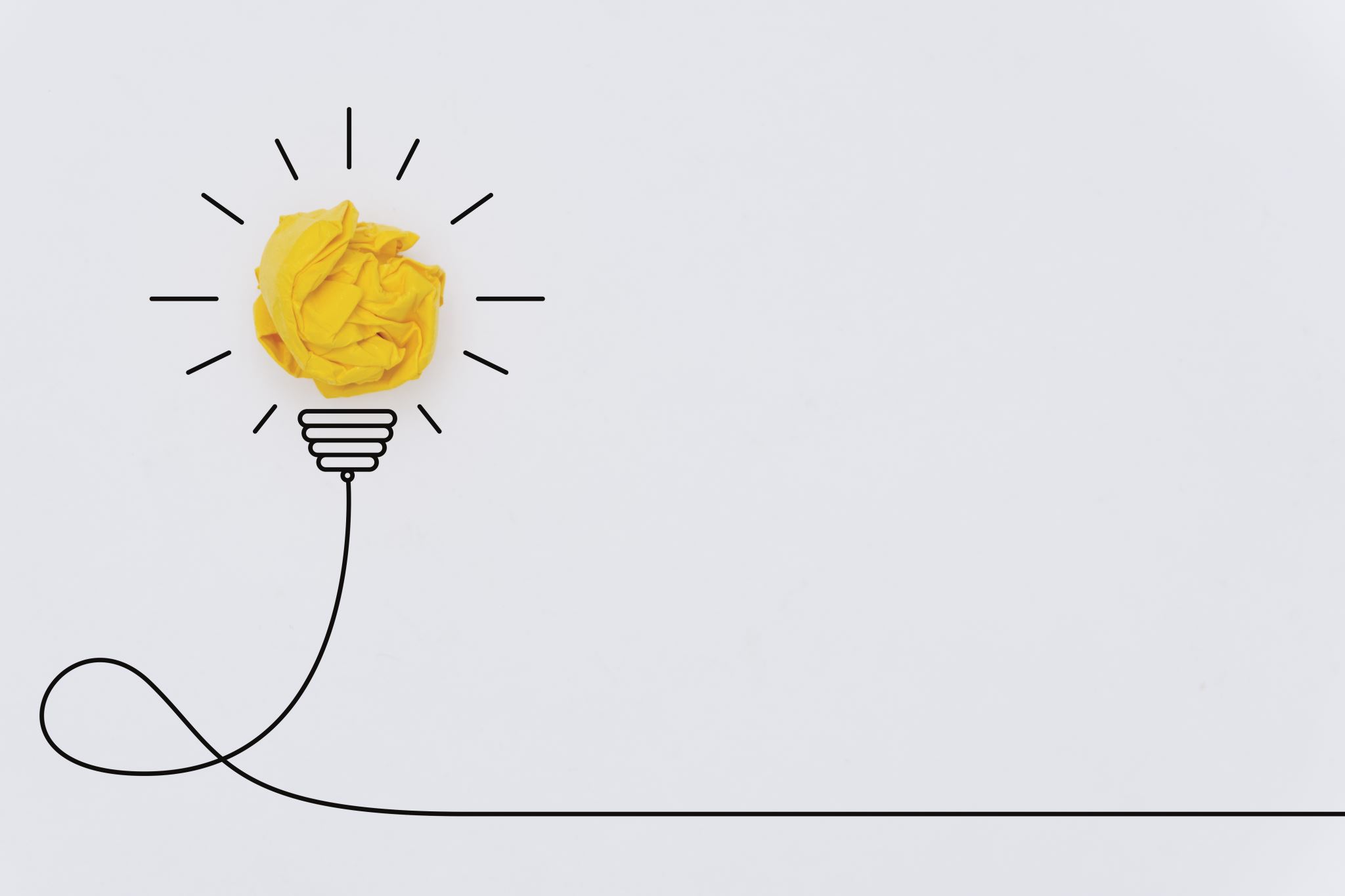 Welcome Parents, Guardians, and ASB Students!
Ms. Wong 
24-25
Contact Information
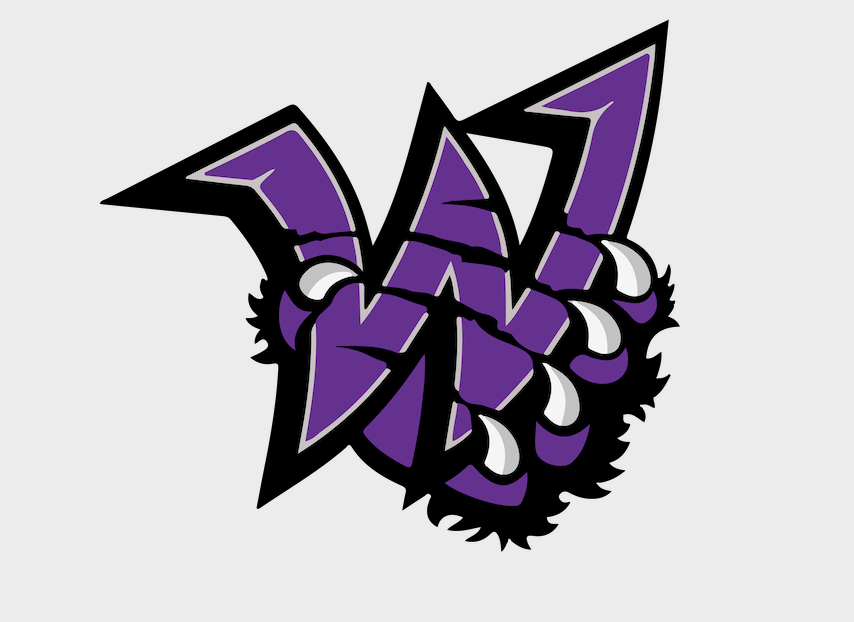 Email:
	Bianca_wong@chino.k12.ca.us

Phone:
	(909) 923-3455 ext. 6410

Website:
https://www.chino.k12.ca.us/Page/54789
Course description
ASB stands for Associated Student Body.  
This means that we are the student government and leadership class that represents the student body, creates fun and insightful events for students, manages clubs, organizes Woodcrest Spirit Days, plans dances, oversees student-raised funds, and much much more!
SODA
Here at Woodcrest Junior High, our leadership class is divided into 4 teams called SODA (Spirit/Sound, Outreach, Design, Activities). 

SODA provides each group with a very specific purpose to inspire and stretch members to make their group and its work a top priority.
Sound/Spirit
SOUND/SPIRIT creates stories by what others HEAR.
Members of this team are responsible for creating spirit, playing music at all sporting events and ASB activities. Tasks include oversee planning spirit days, tracking class spirit points, creating specific music playlist and speaking on the microphone.
Outreach
OUTREACH creates stories by how they make others FEEL.
Members of this team are responsible for recognizing staff, athletic, academic, activity, and community appreciation or service. Tasks include organizing weekly special education buddy activities, athletic encouragements, academic luncheons, random acts of kindness, writing thank you notes, and helping students and staff feel appreciated.
Design
DESIGN creates stories by what others SEE.

Members of this team are responsible for promoting events. Tasks include creating posters, flyers, decorating dances, and painting posters.
Activities
ACTIVITIES create stories by what others DO.

Members of this team will be responsible for creating, planning, organizing, and running most events and activities on campus. Tasks include planning lunch time, before school, after school, and dance activities.
Grading Policy
Every ASB student will be graded on the following categories:
30%- Spirit Day Participation
30% - Monthly Meetings/Weekly Reports
40% -Committee/Team projects
Students will be graded for participation in spirit days and events. Spirit days and attendance at events like lunchtime competitions and any other event that takes place during the day will be counted as participation.
Mandatory Events: Students are expected to attend all mandatory events. If a student cannot attend a mandatory event, they must give Ms. Wong at least 1 week notice, and it will be determined if the absence will be excused or not.
Student Expectations
All students must be prepared to work on a daily basis. 
Students are expected to plan and prepare for school events far in advance. Therefore, utilizing time in class is essential.
Students may have to stay before or after school to work during school events.
Students must be committed to all agreements listed in the syllabus and Student Agreement Contract.
Consequences
Should a student fail to uphold the previously mentioned expectations, they may be subject to one or more of the following consequences:
•	Verbal warning/discussion with Ms. Wong
•	Parent Notification
•	Low-Level/ High-Level Referral
•	Meeting with Ms. Wong & Administration
•	Suspension from ASB
•	Removal from the ASB position
Questions?
All the information seen here is available on my class website.https://www.chino.k12.ca.us/Page/54789